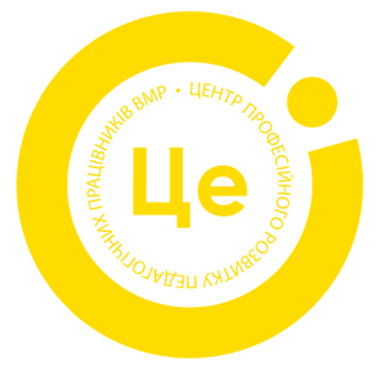 Воловодівська Жанна, психолог КУ «ЦПРПП ВМР»Навчальний рік в часи війни. Педагогам про особисту психологічну підтримку та піклування про учнів
“Яка ваша сила весь цей час вам допомагає, на яку нову навичку ви можете спиратися й перенесете її в мирний час?”
Стійкість можна відчути тоді, коли думки, здоров’я, добробут переважать в сторону позитивних наслідків
Психологічні фактори:
 сприяння підтримуючим стосункам (намагатися як найчастіше комунікувати):
 розвиток емоційного інтелекту (вміння посміятися, поплакати, співпереживати, посумувати…..);
 розвиток відчуття власної ефективності і контролю;
 розвиток гнучкості до ситуацій;
 надання можливості зміцнити навички стресостійкості (виділення часу та застосування різних технік);
 мобілізація джерел віри та надії, оптимізм
Турбота має свою ціну  - тому важливо відновлюватись
Домашнє завдання:

протягом тижня застосовуйте техніки заспокоєння та запишіть зміни у своїй реакції.
Дякую Вам, що піклуєтесь про себе та підтримуєте інших.